Mehis Heinsaar
Liblikmees
Liblikmees läks tsirkusesse, et saada mustkunstniku töökoht, direktor oli vihane, et ta sisenes koputamata. Sellele vaatamata tutvustas end mees          julgelt, kuid töökohta ta ei saanud
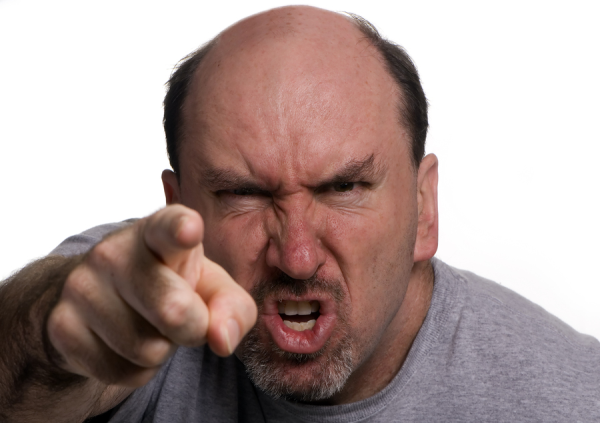 Kui liblikmees lahkus, miski temas murdus ja temast lendasid välja liblikad, mida ta kohmetult ära ajada üritas. Piinlikkusest jooksis ta kabinetist välja, vaimustuses direktor tema järel ning teatas:
TÖÖKOHT ON SINU! 
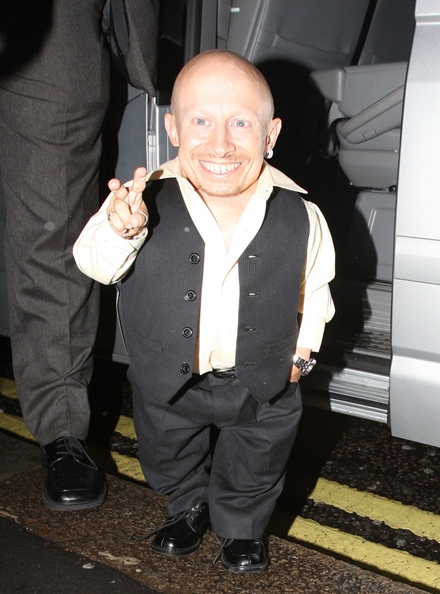 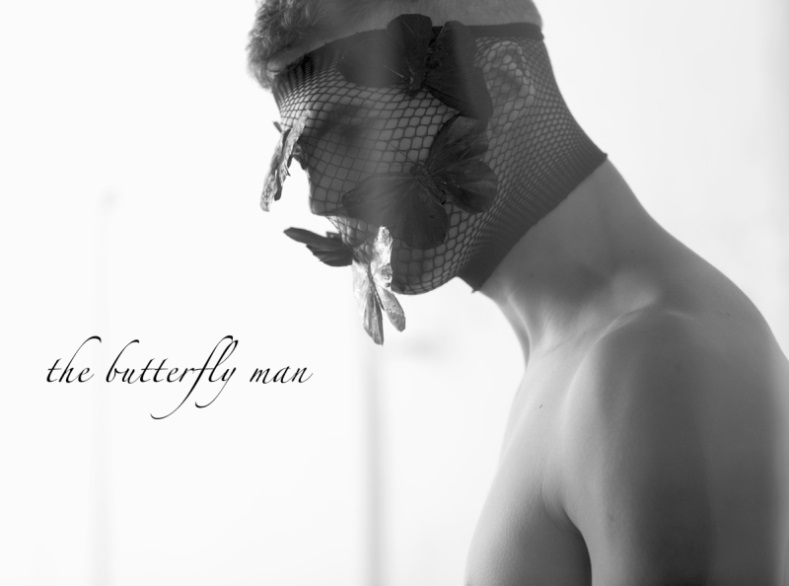 Liblikmehele näitas tema töökohta hiiglane Imgriid. Liblikmees tundis end ebamugavalt, kuna tsirkuses oli palju veidraid inimesi.
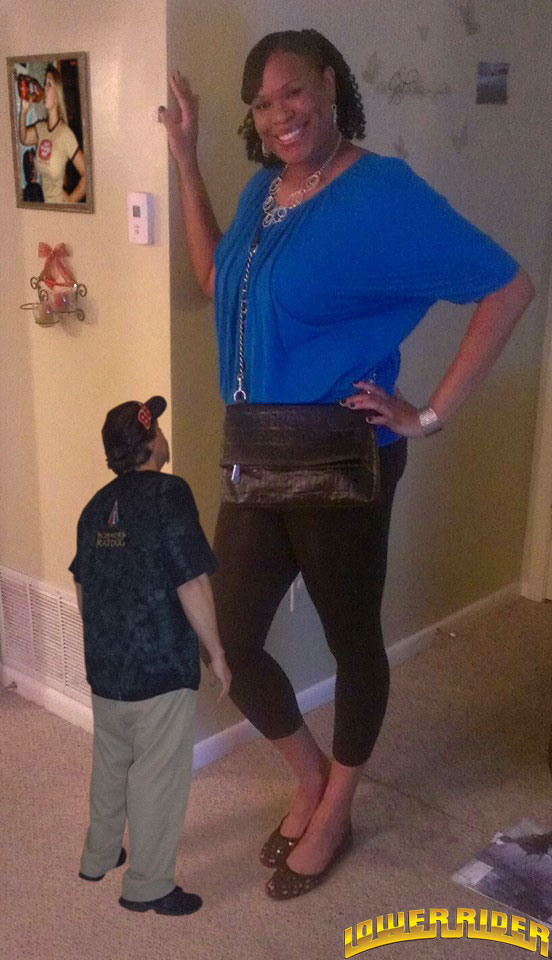 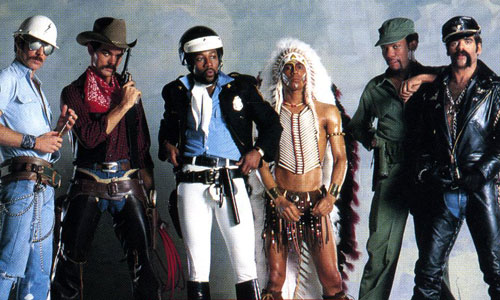 Liblikmees oli oma esimese show pärast väga ärevil
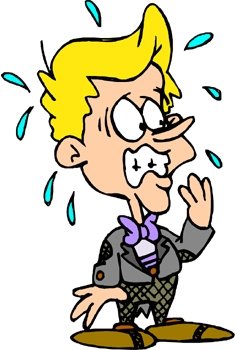 Liblikmees läks lavale ning istus seal tunde ilma midagi tegemata, rahvas ootas kannatlikult
Lihtsalt istun siin, rahvas vaatab
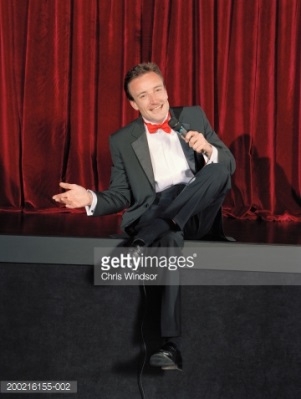 Rahvas hakkas rahutuks muutuma, ka direktor ning osad lahkusid saalist
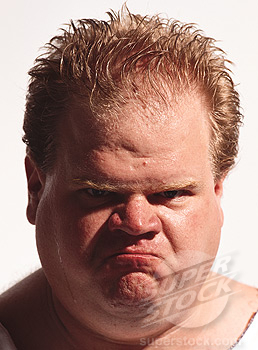 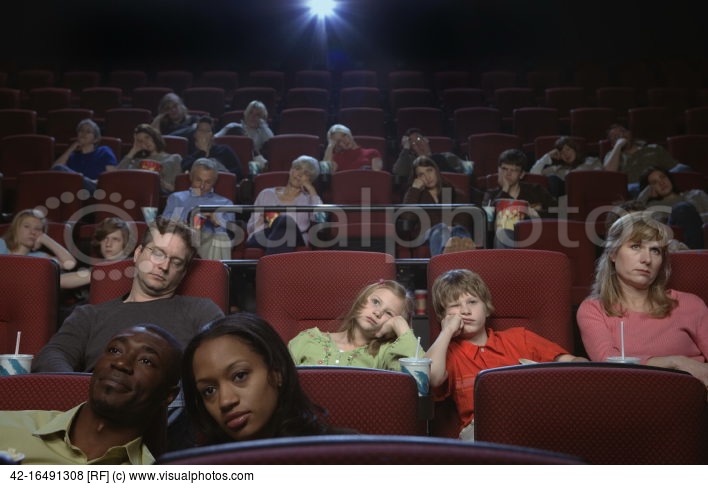 Liblikmees hakkas nägema und ning järsku hakkas temast liblikaid välja lendama, direktor oli väga õnnelik ja professor, kes pidi liblikanimesid välja hüüdma oli vaimustuses
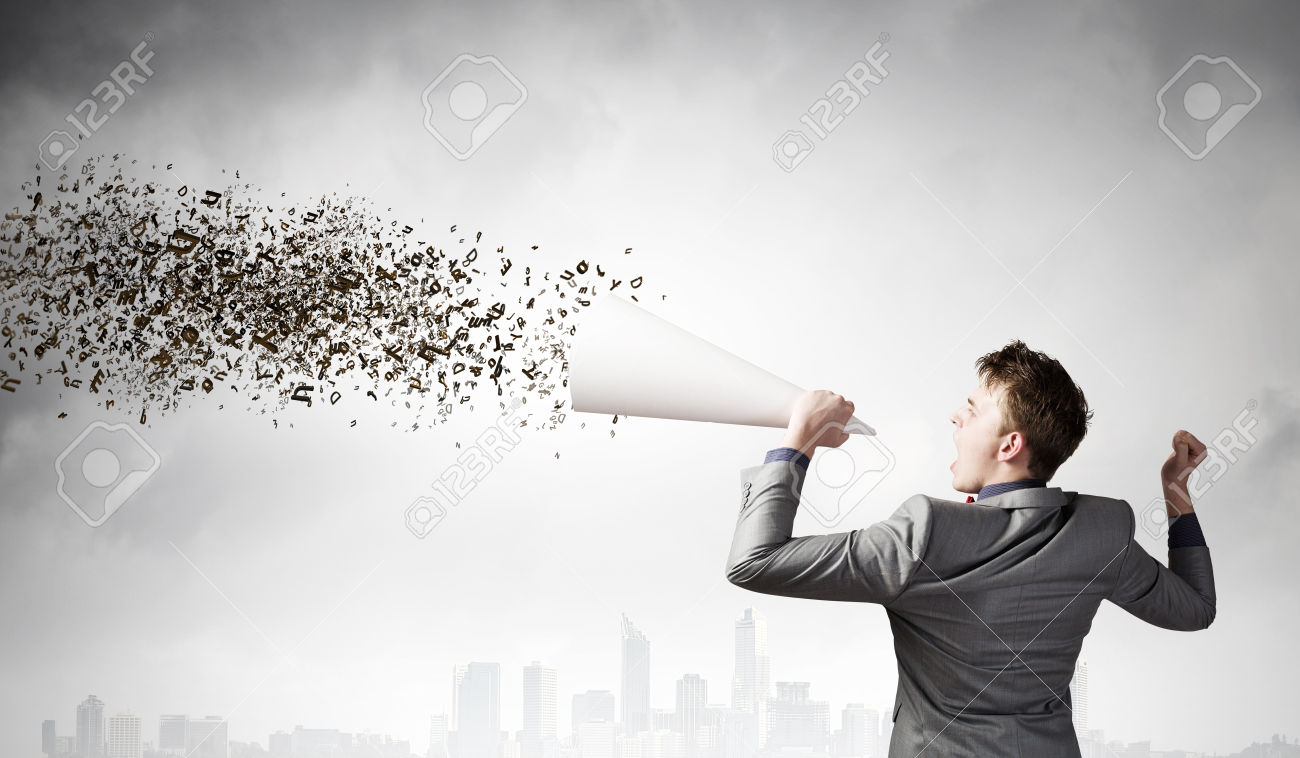 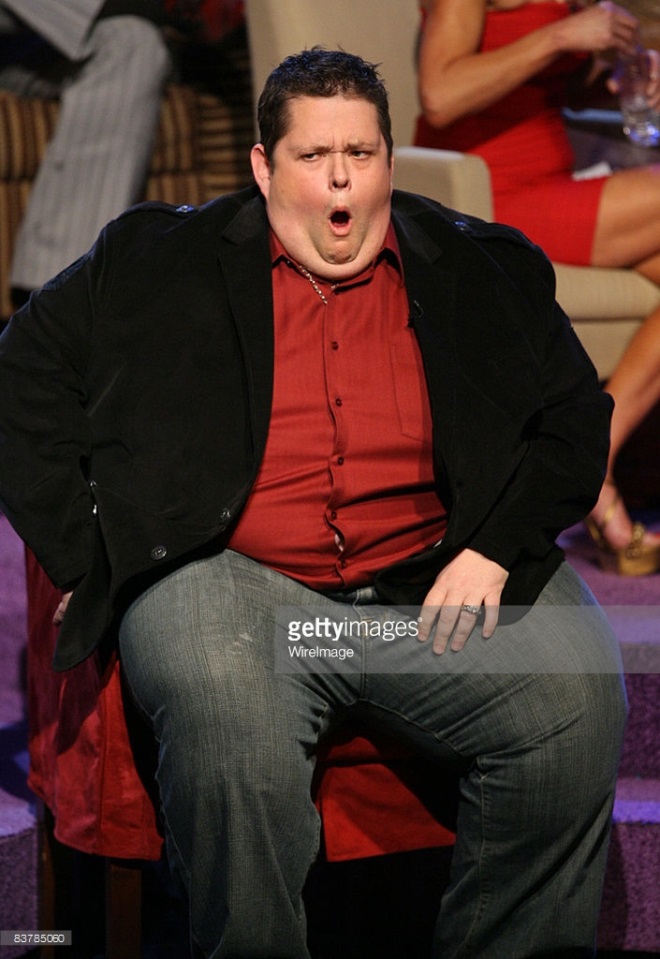 Liblikate tulemine oli lõpmatu ning hakkas lõpuks rahvast häirima.
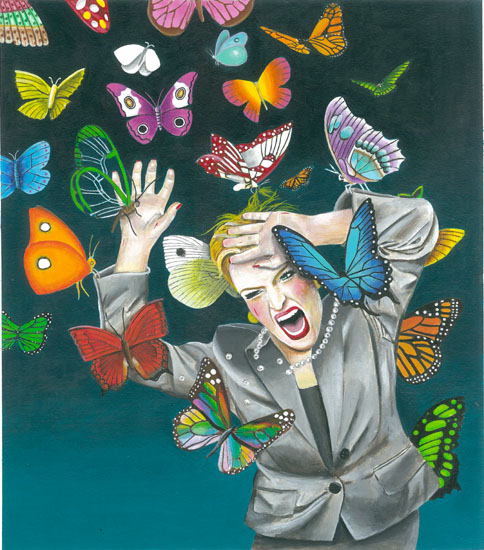 Liblikmees oli mattunud liblikatesse ning tema keha polnud näha
Lõpuks oli liblikmehest alles vaid riided toolil ning tema süda, mis muutus…
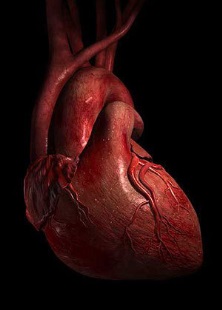 …liblikaks, mis maandus hetkeks Imgriidi õlal ja kadus siis.
Koostasid:
Karmel Naudre
Elis Indrekans
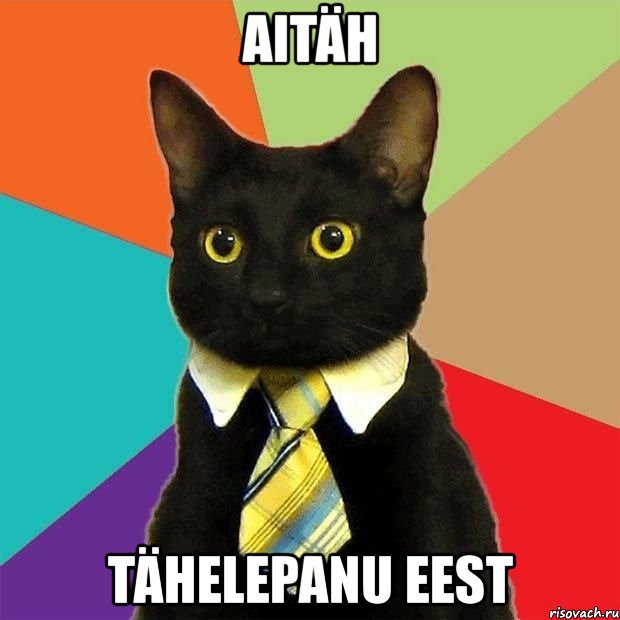